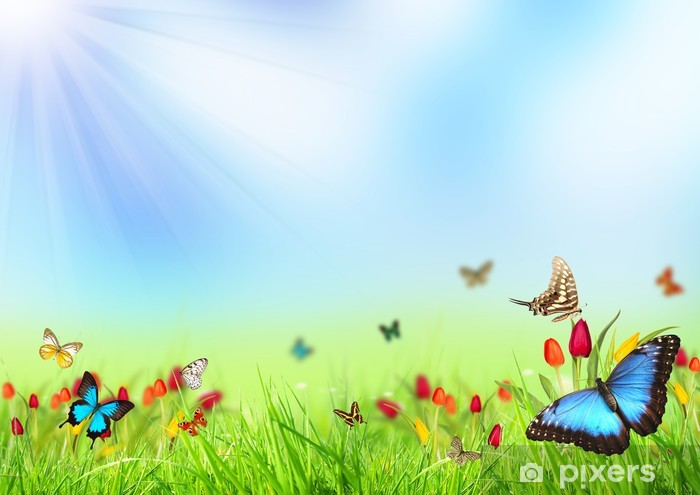 الخميس                            8.10.2020
كلمات وجُمَل

المعلمة:ريم غرة
هيّا يا حلوين نقرأ الكلمات التي أمامنا
يَقولُ
رَبابُ
رَشا
سافَرَ
كِتابُ
طُيورُ
خَروفُ
مازِنُ
خُضارُ
طَبيبُ
كَبيرُ
يَقودُ
يَطيرُ
سَريرُ
خَريفُ
تَسيرُ
زُهورُ
جَميلُ
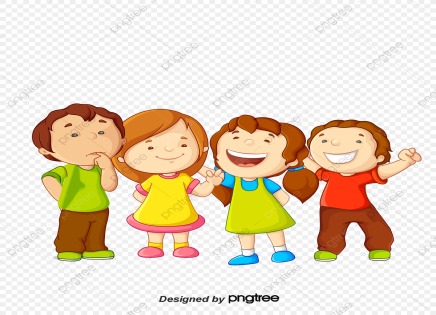 هيّا نلائم الكلمة للصورة
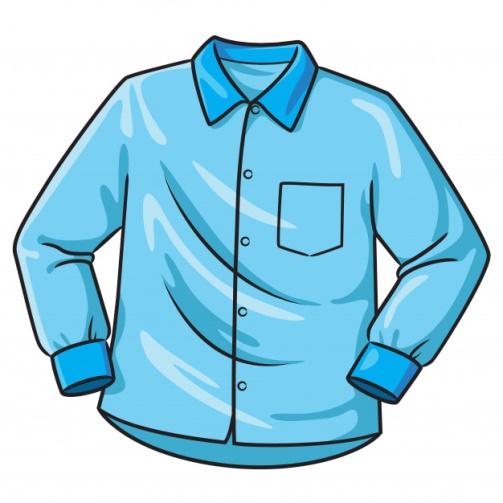 قَميسُ		 قَميصُ    		خَميسُ
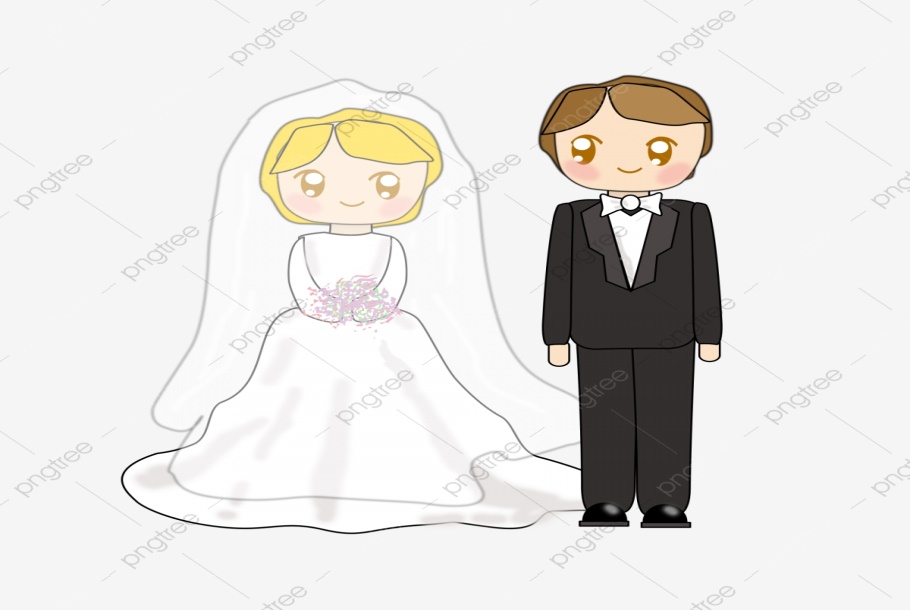 عَريسُ		 غَروسُ   	   عَروسُ
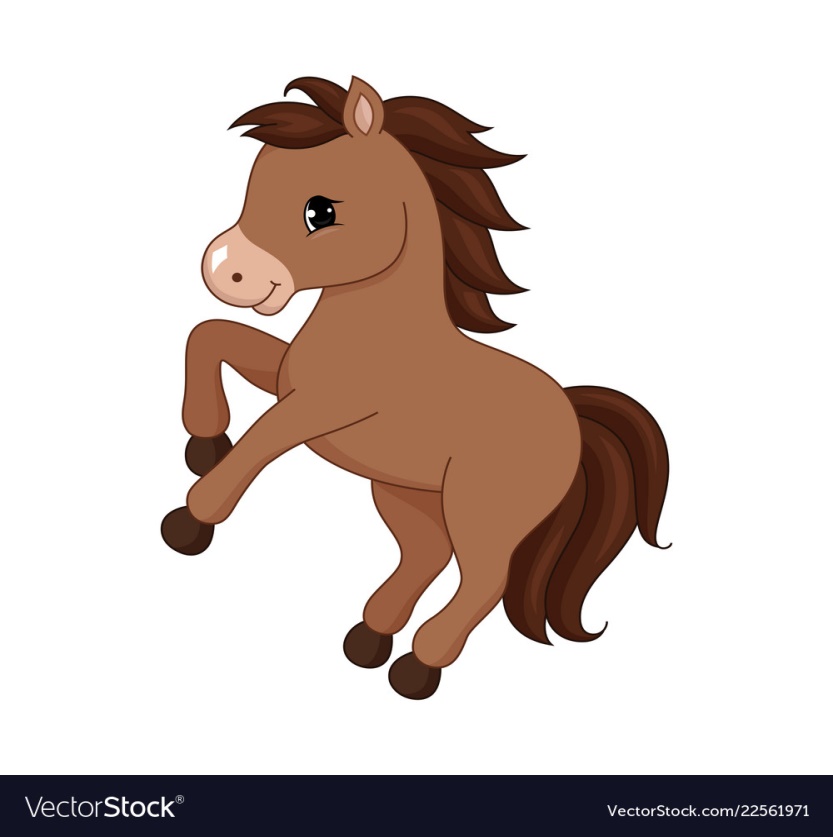 حِصانُ		 حِمارُ   	     فِراسُ
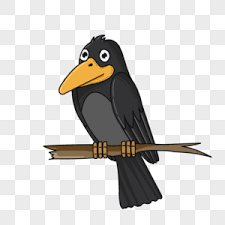 غُروبُ		 غُرابُ   	     سِراجُ
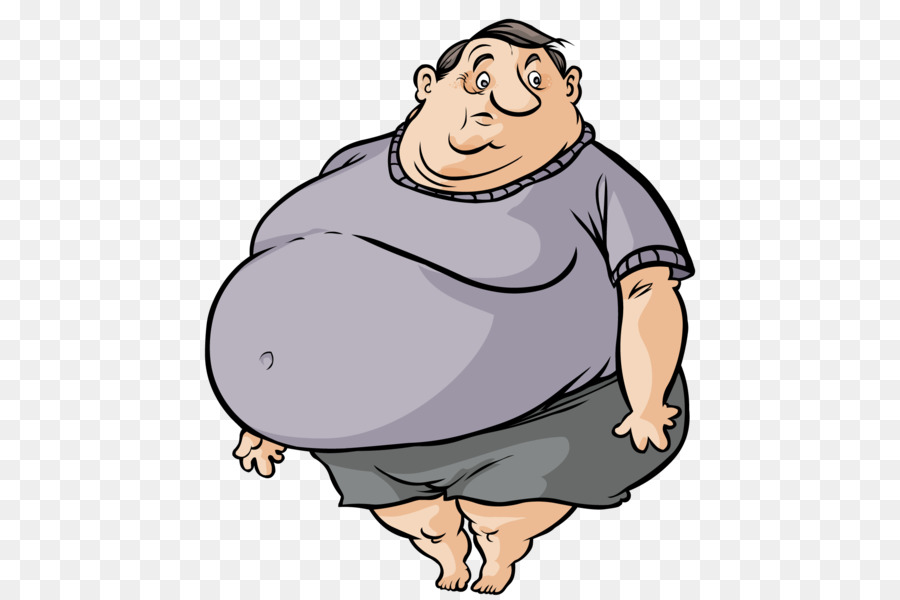 نَحيفُ		 رَقيقُ   	     سَمينُ
نلائم الصورة للجملة
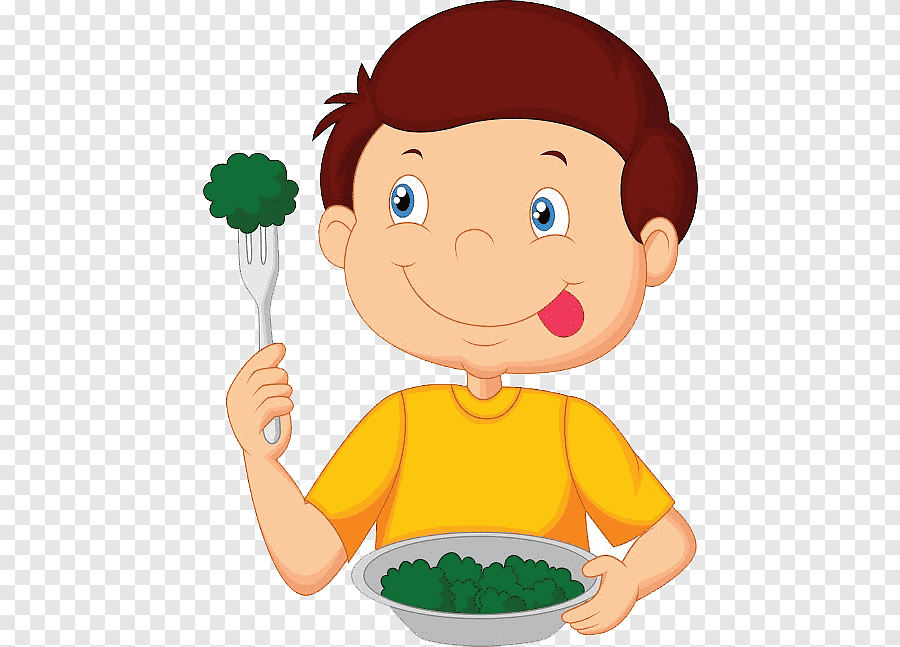 شَرِبَ سَميرُ
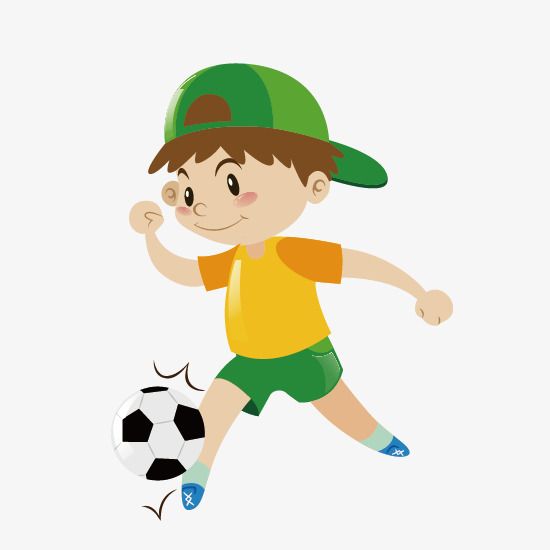 أَكَلَ جَمالُ
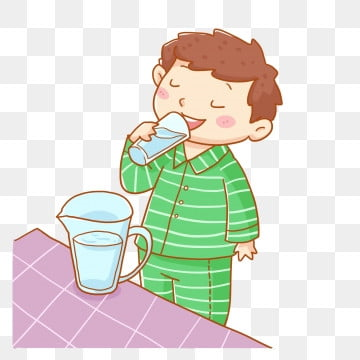 لَعِبَ خَليلُ
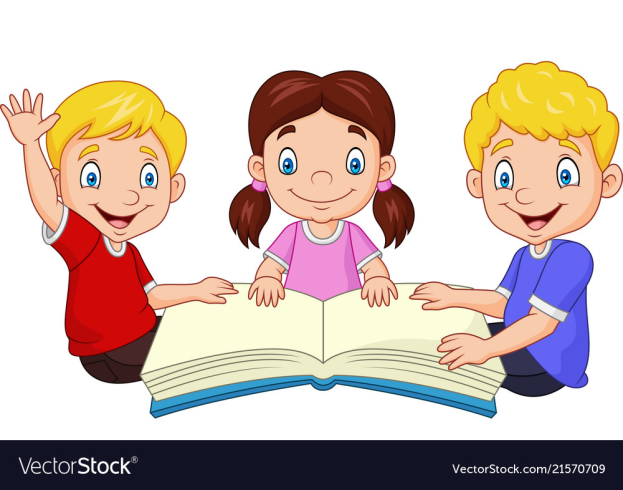 نَقْرَأُ جُمَلًا
رَسَمَ سَعيدُ فيلَ.
أَكَلَ نوري خُضارَ.
شاهَدَ فادي حِصانَ.
سافَرَ بابا وَ ماما.